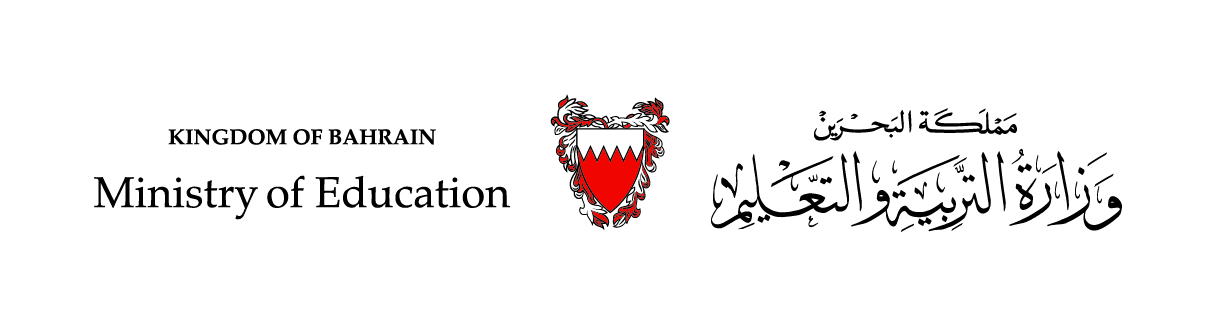 الدعوةُ الجَهْرِية
التربية الإسلاميةالصف الثاني الابتدائي
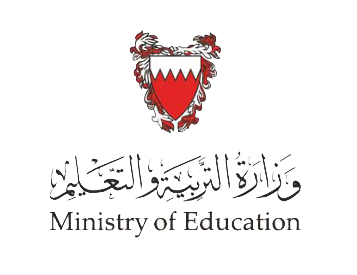 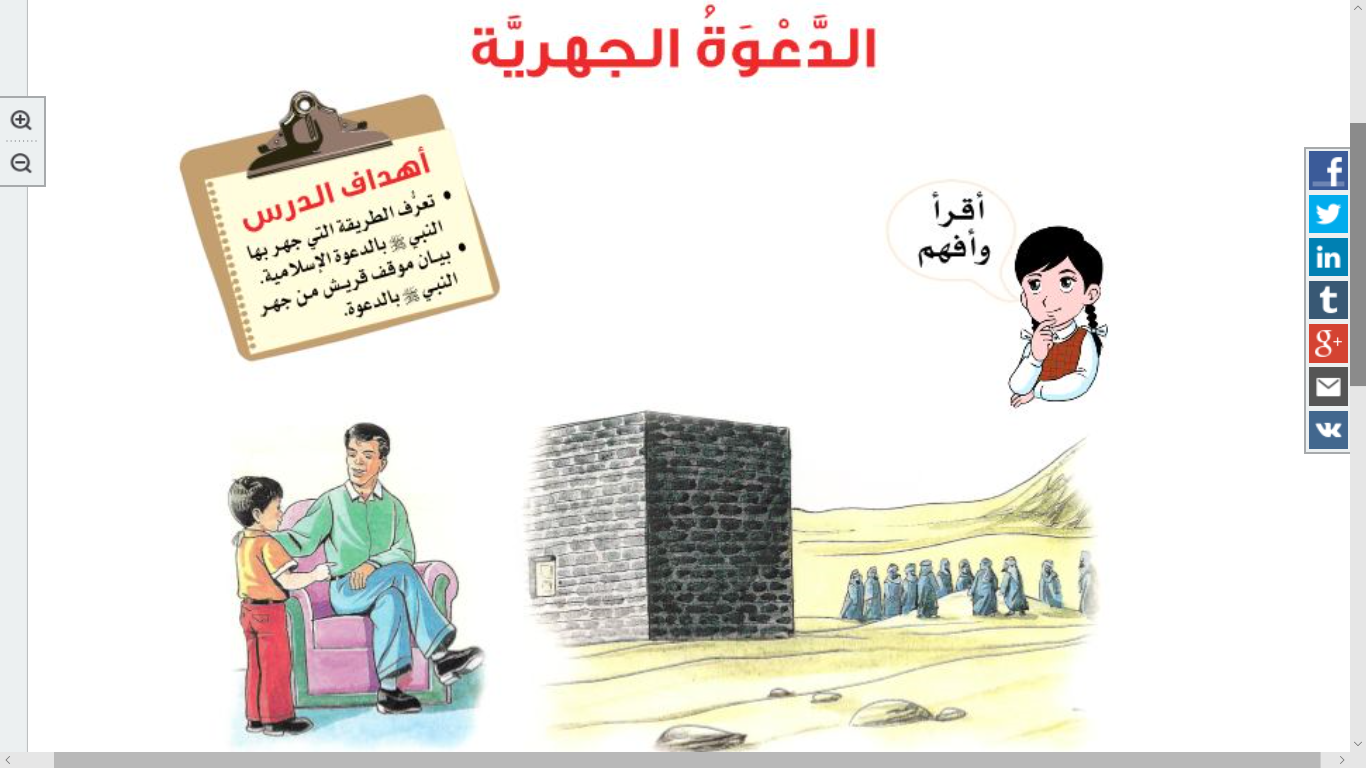 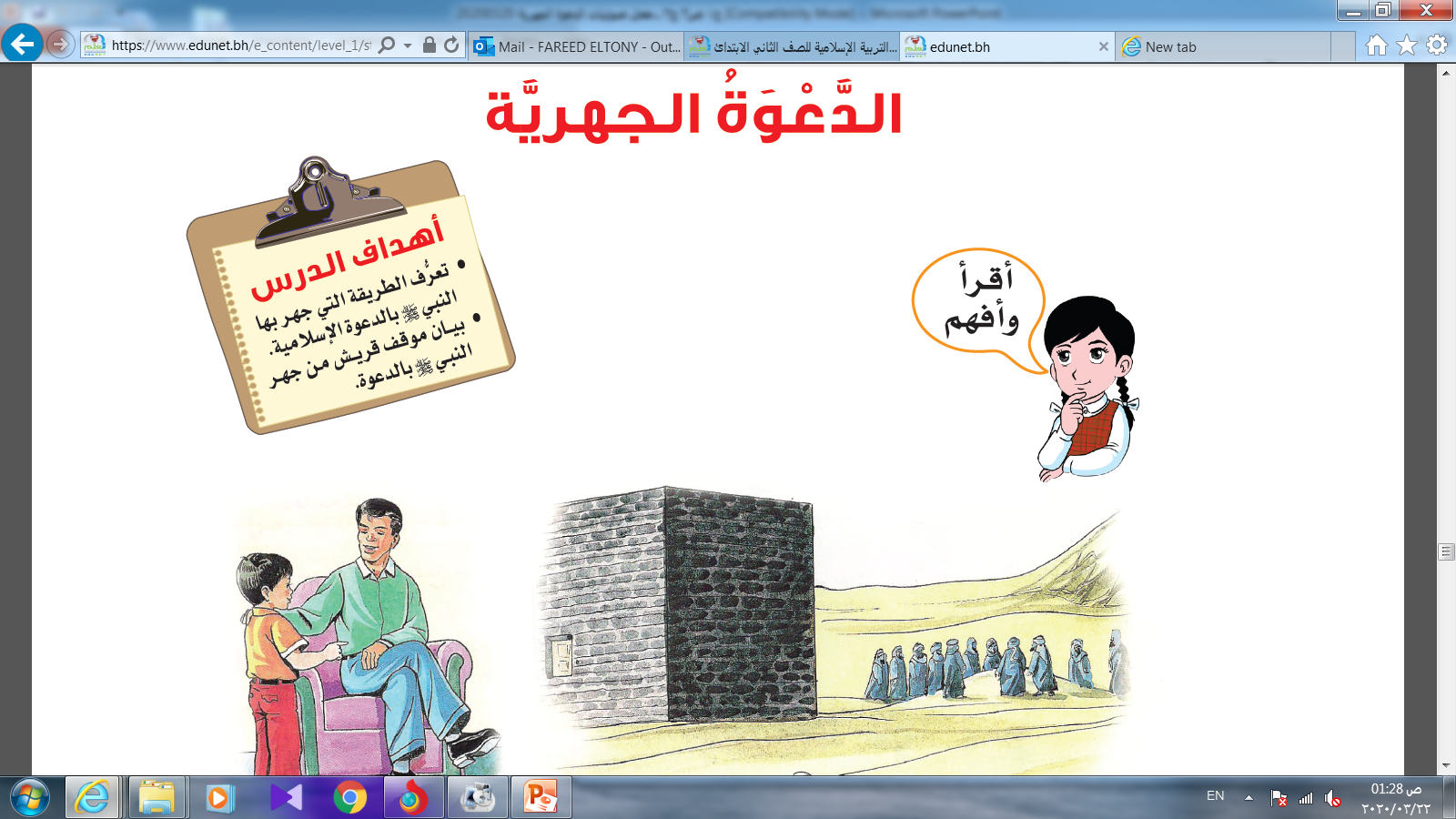 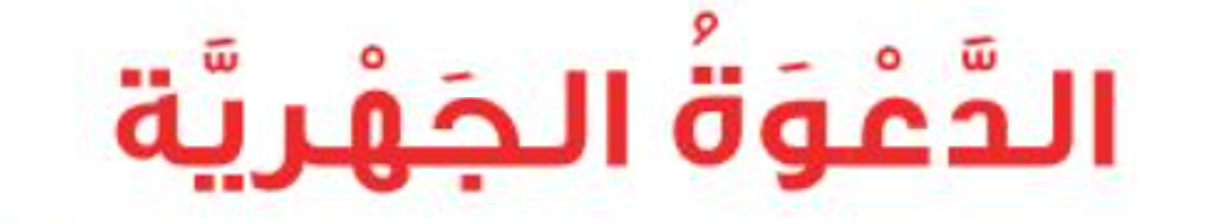 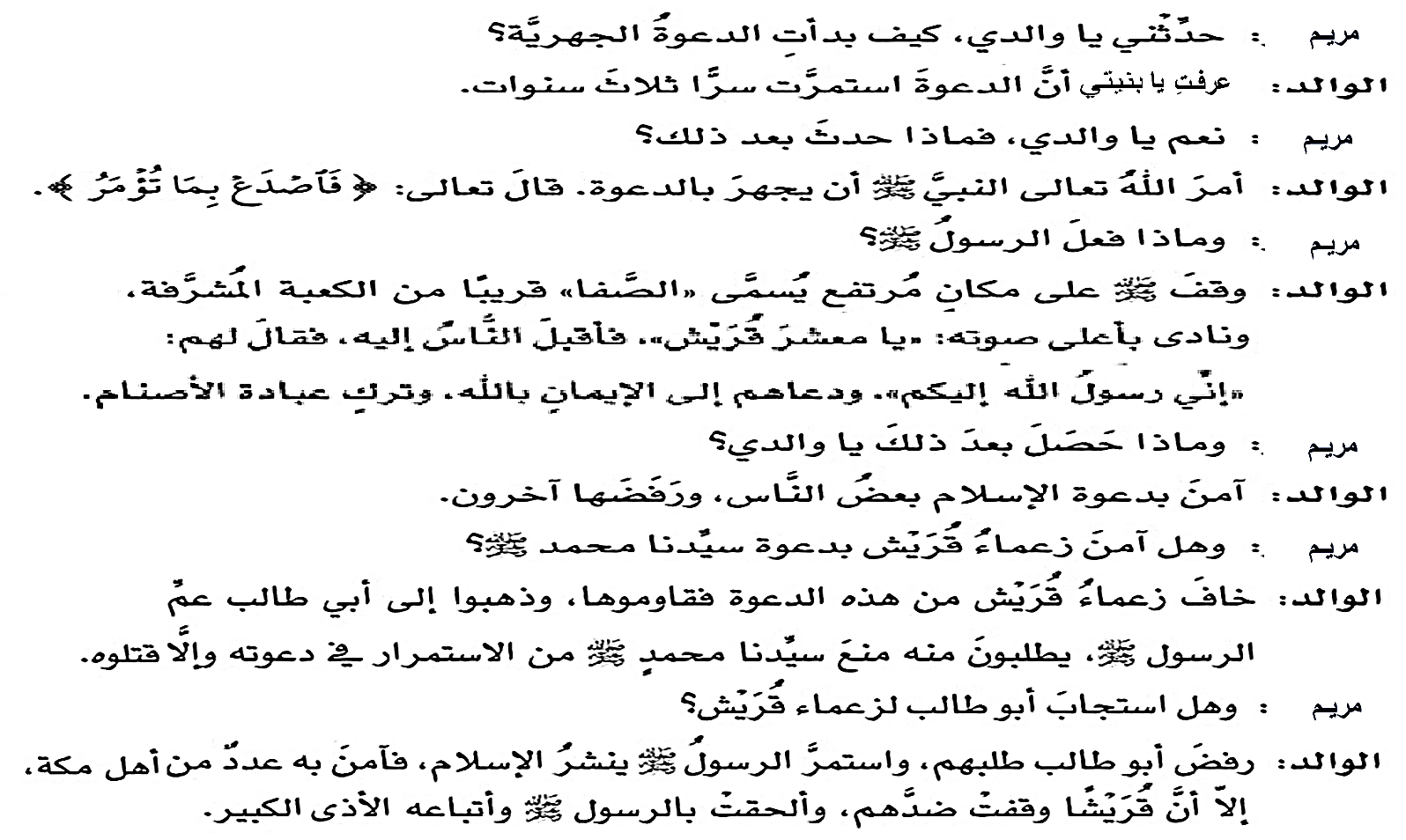 دار هذا الحوار
بين مريم
 ووالدها
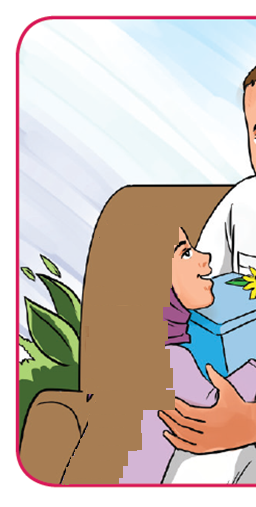 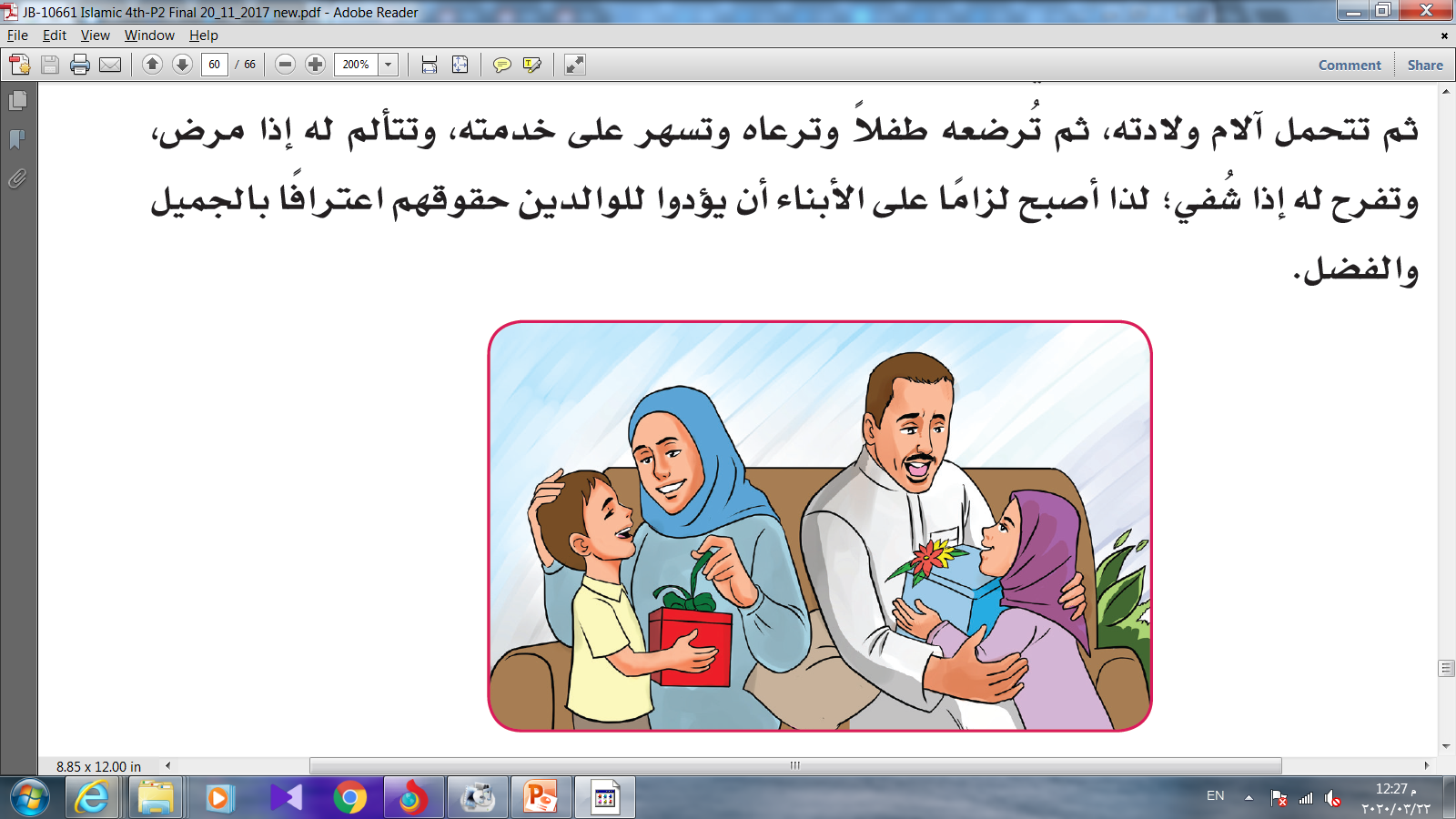 أتعلم اليوم
الطريقةَ التي جهر بها النبيُ عليه الصلاة والسلام بالدعوة الإسلامية.
 موقفَ مشركي قريش من جهرِ النبيِ عليه الصلاة والسلام بالدعوة.
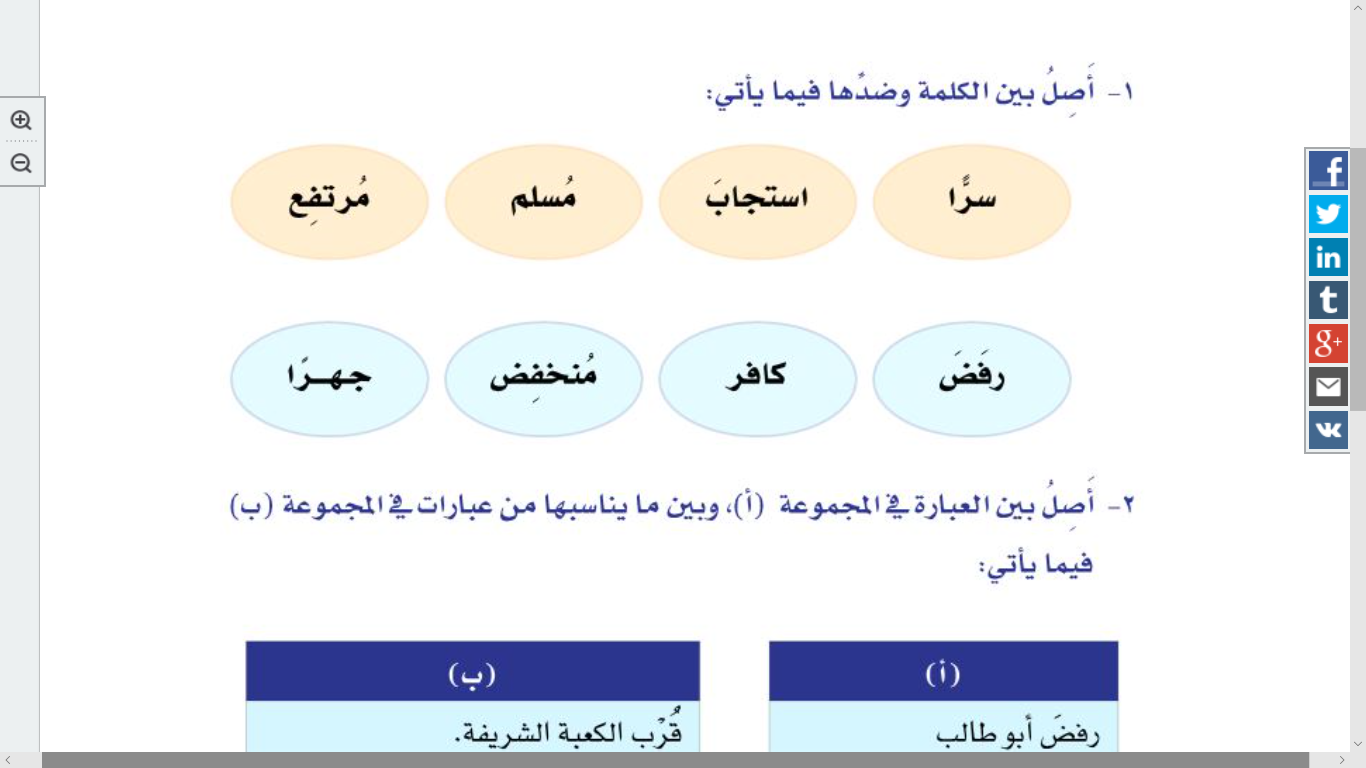 1
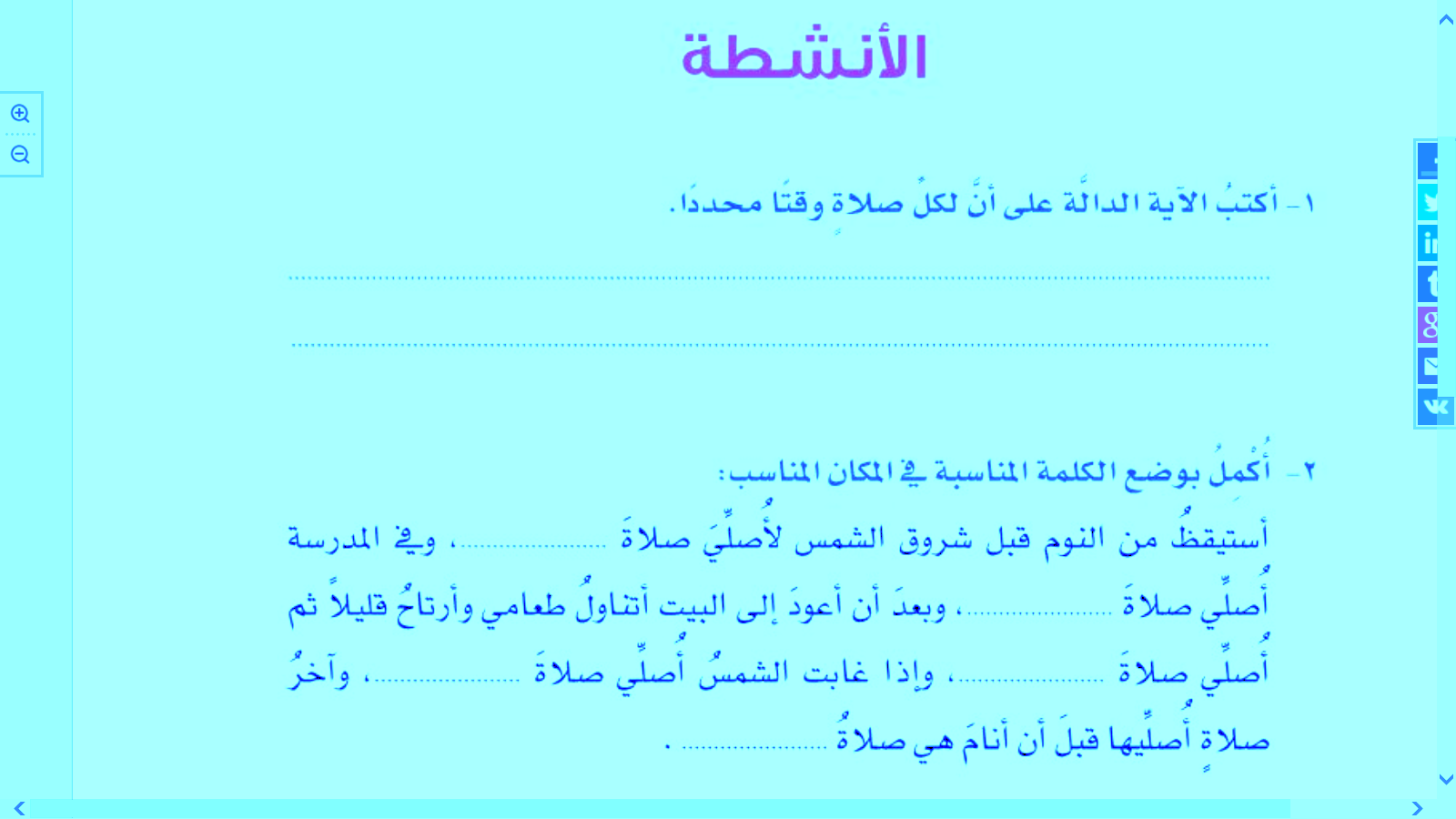 مُسْلِم
اِسْتَجاب
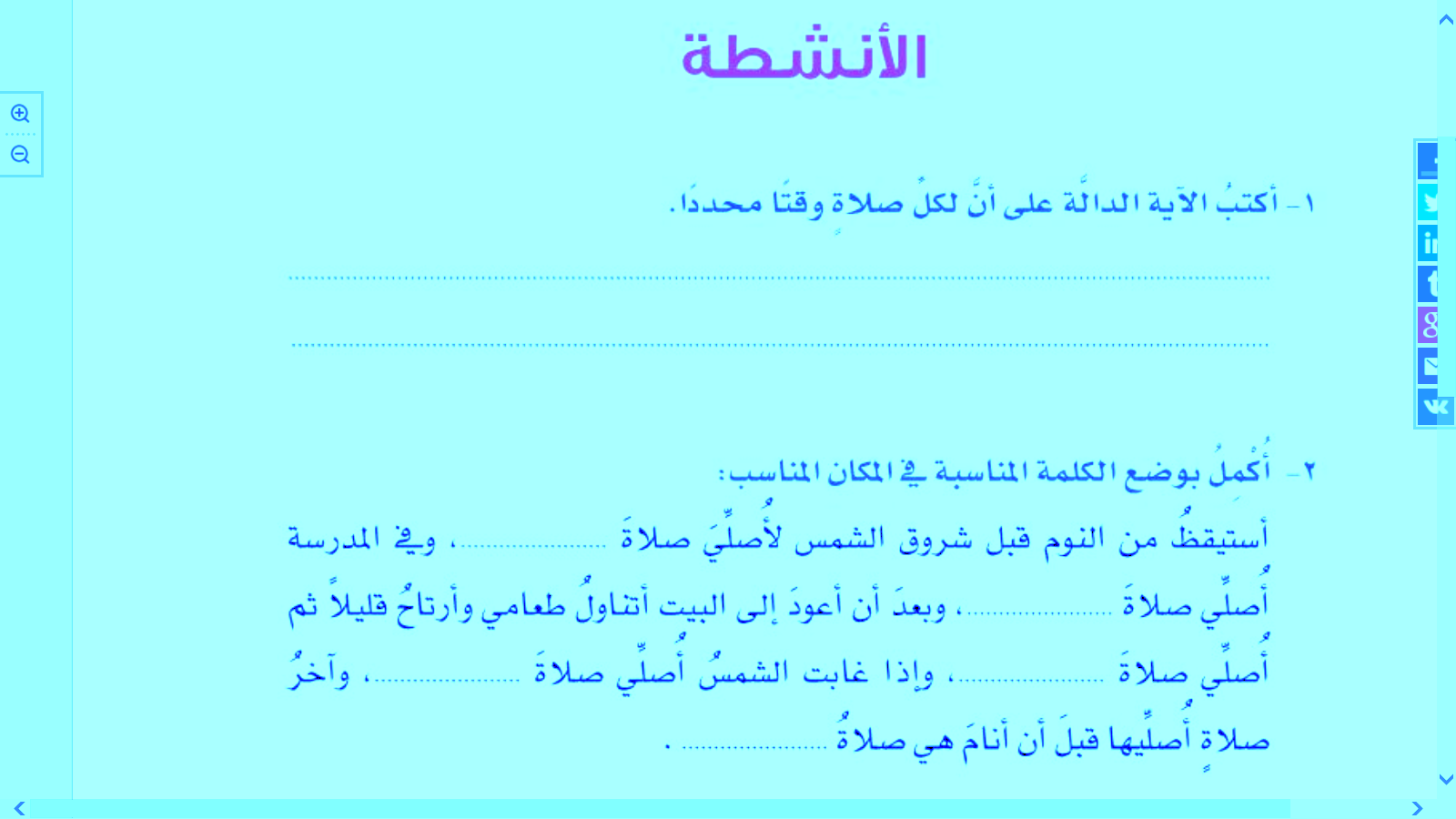 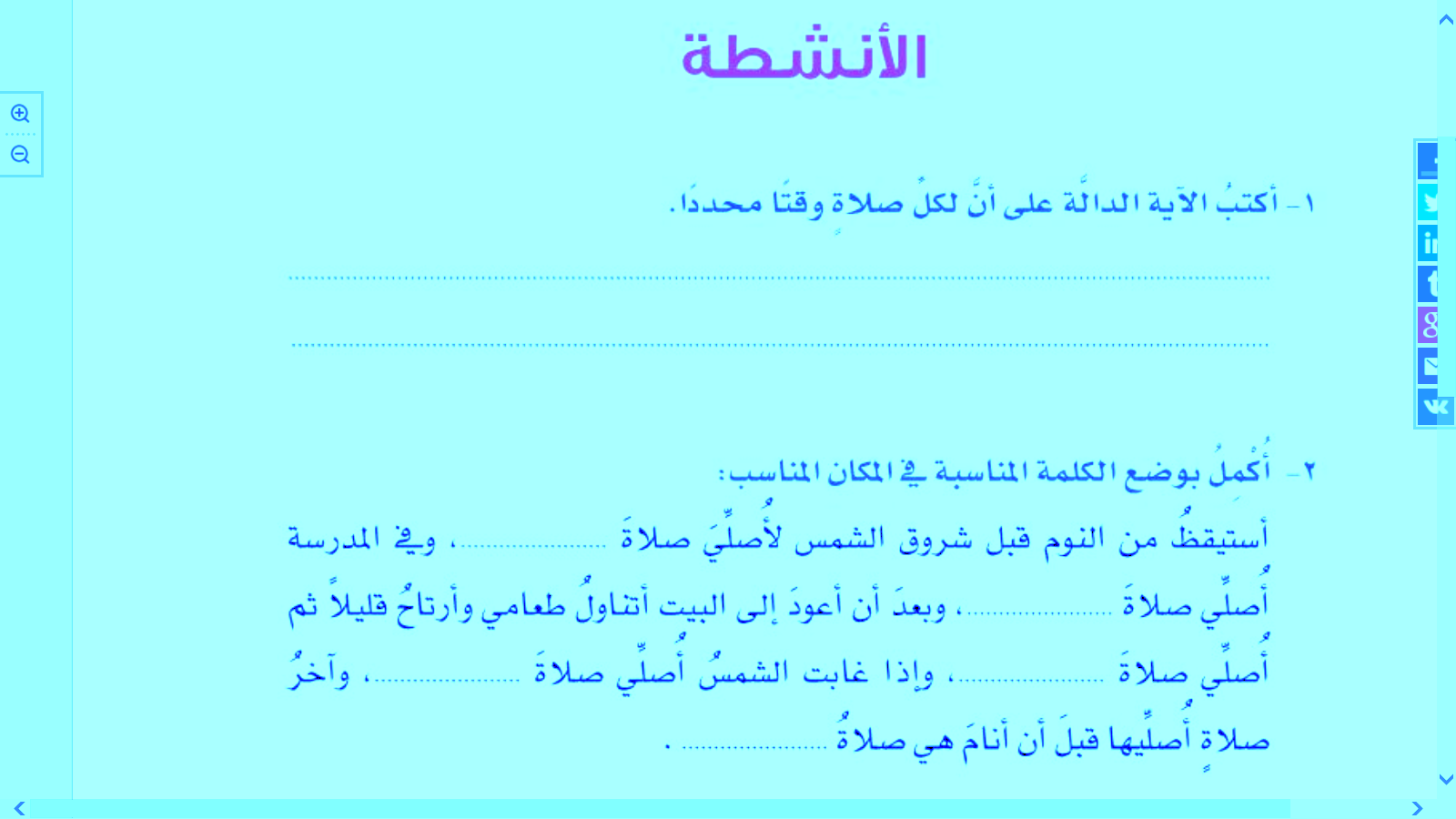 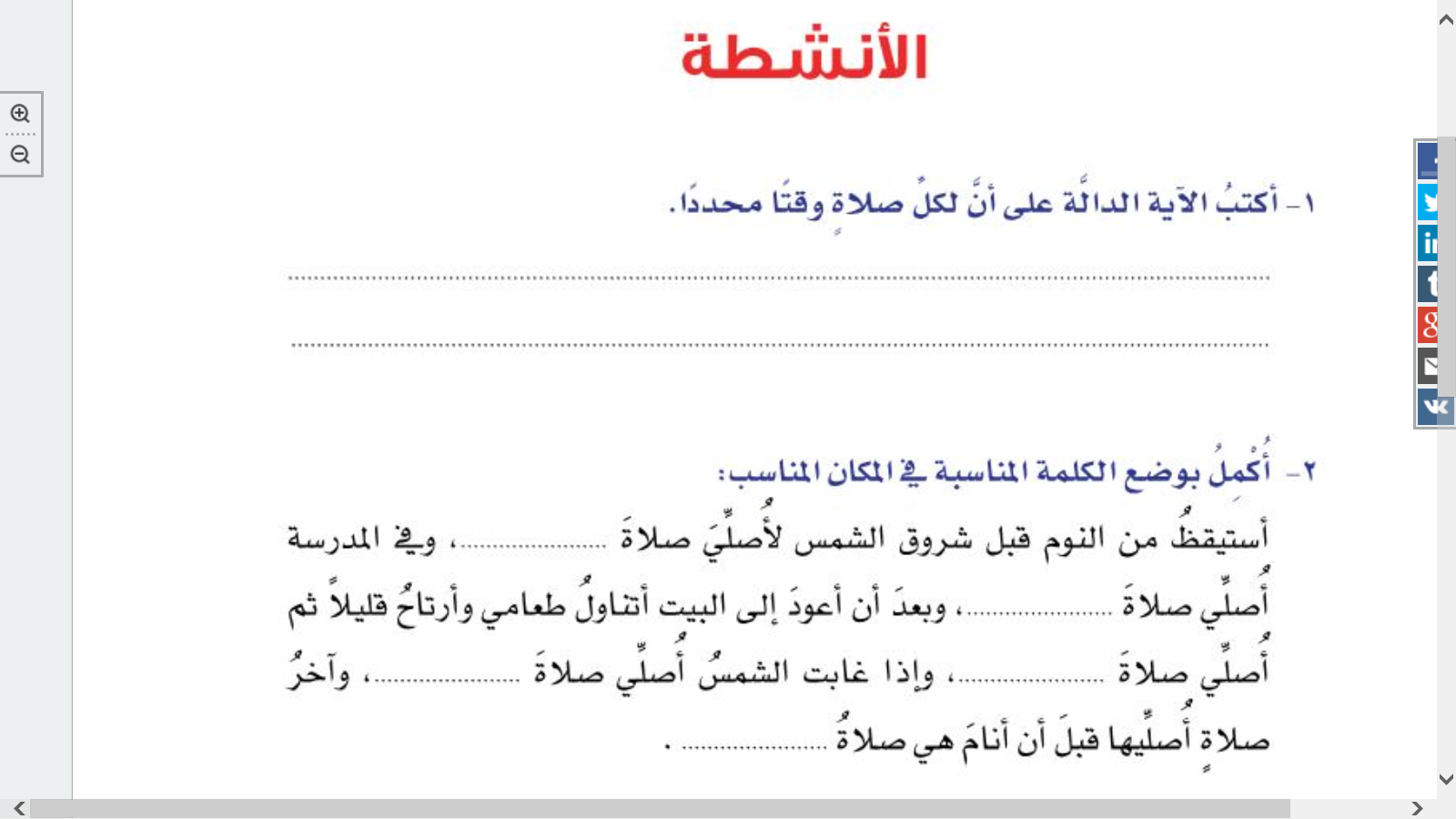 مُرْتَفع
سِرًّا
جَهْرًا
رَفَضَ
كافر
مُنْخَفِض
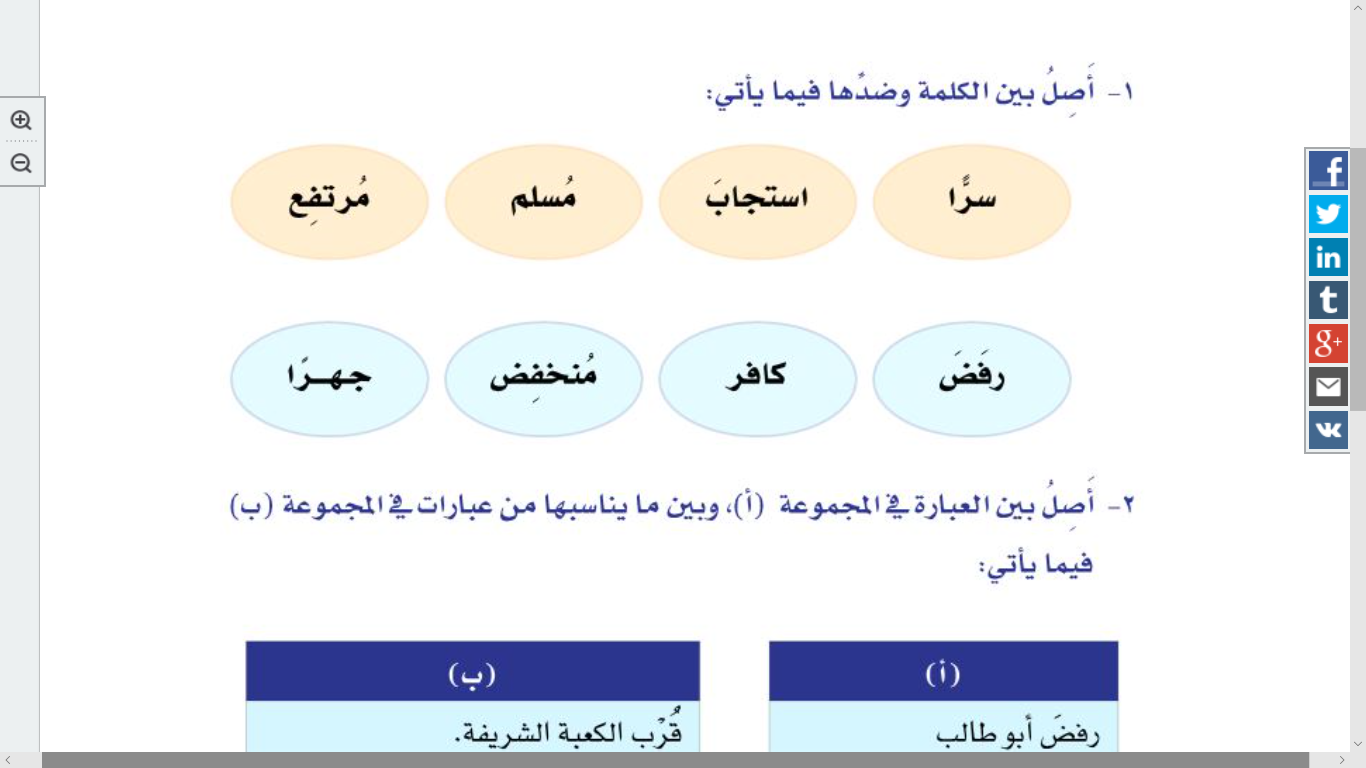 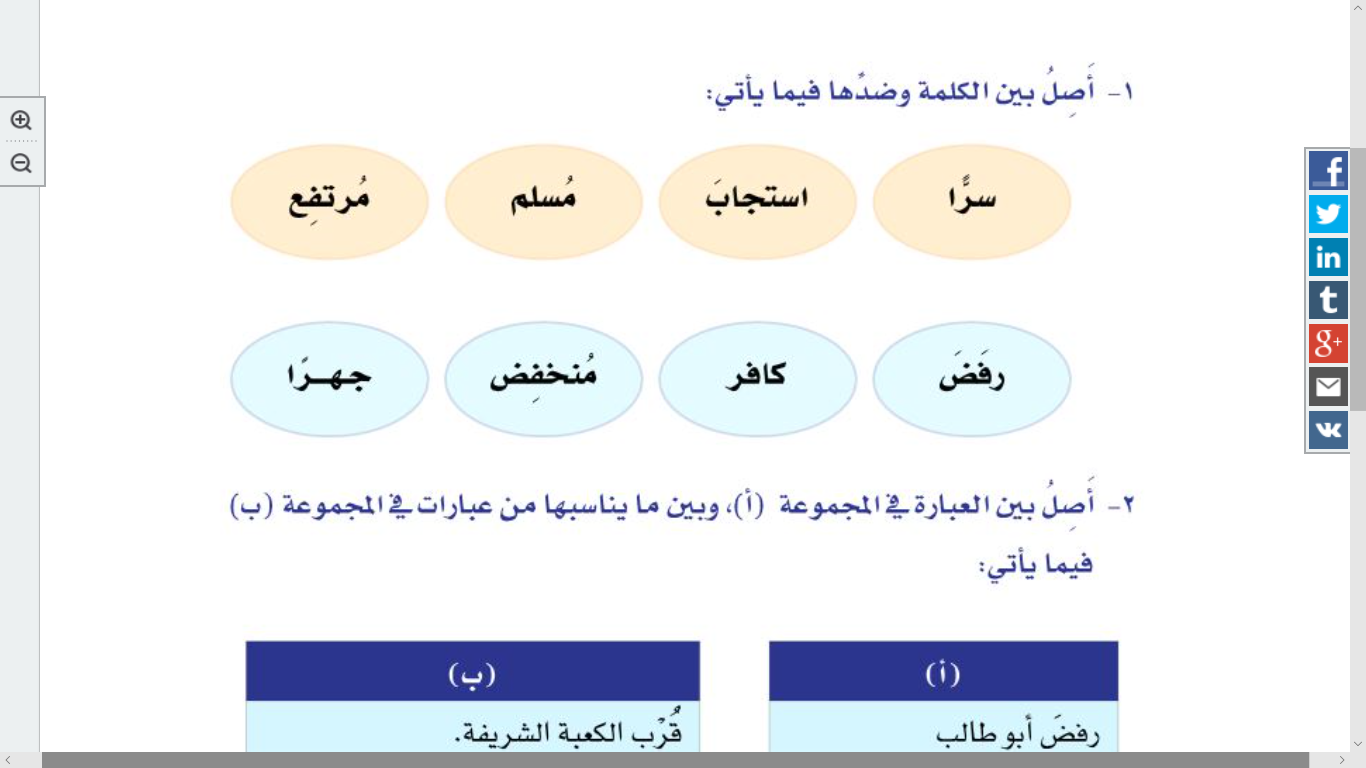 2
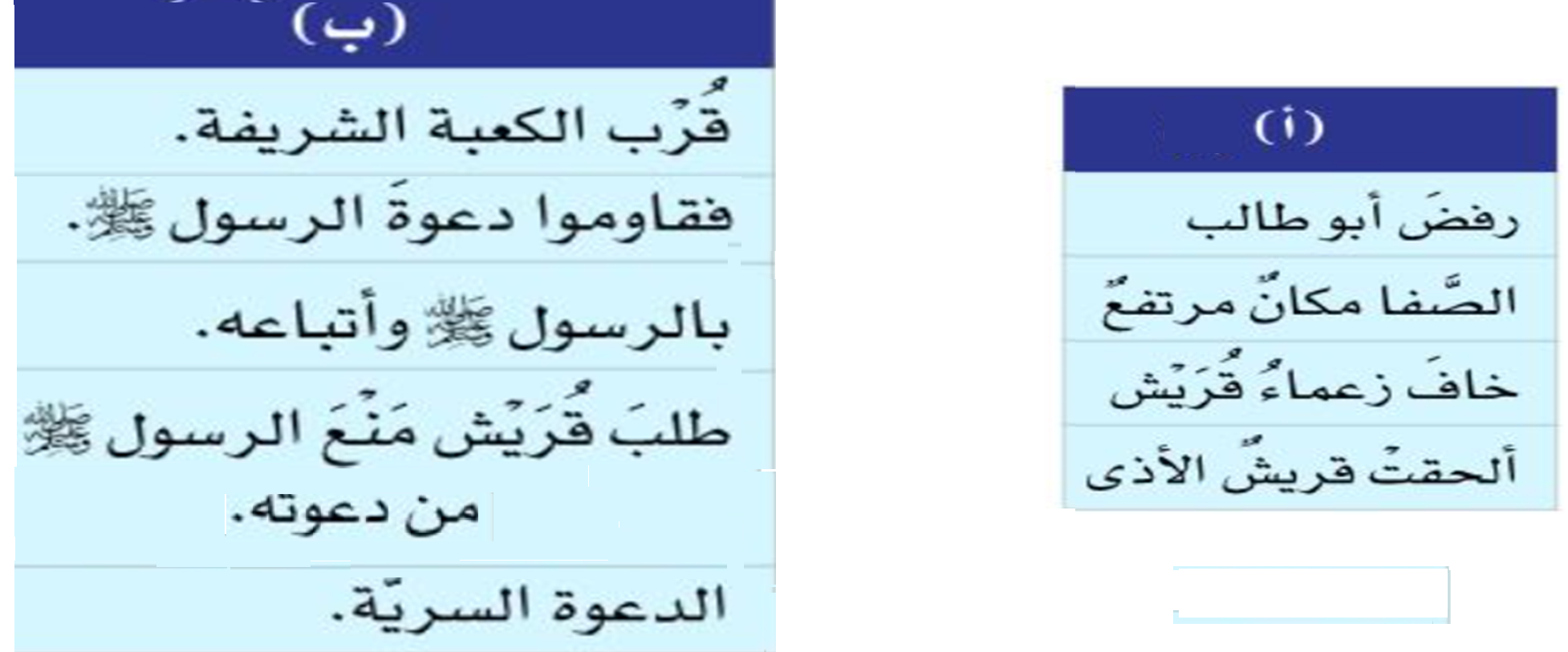 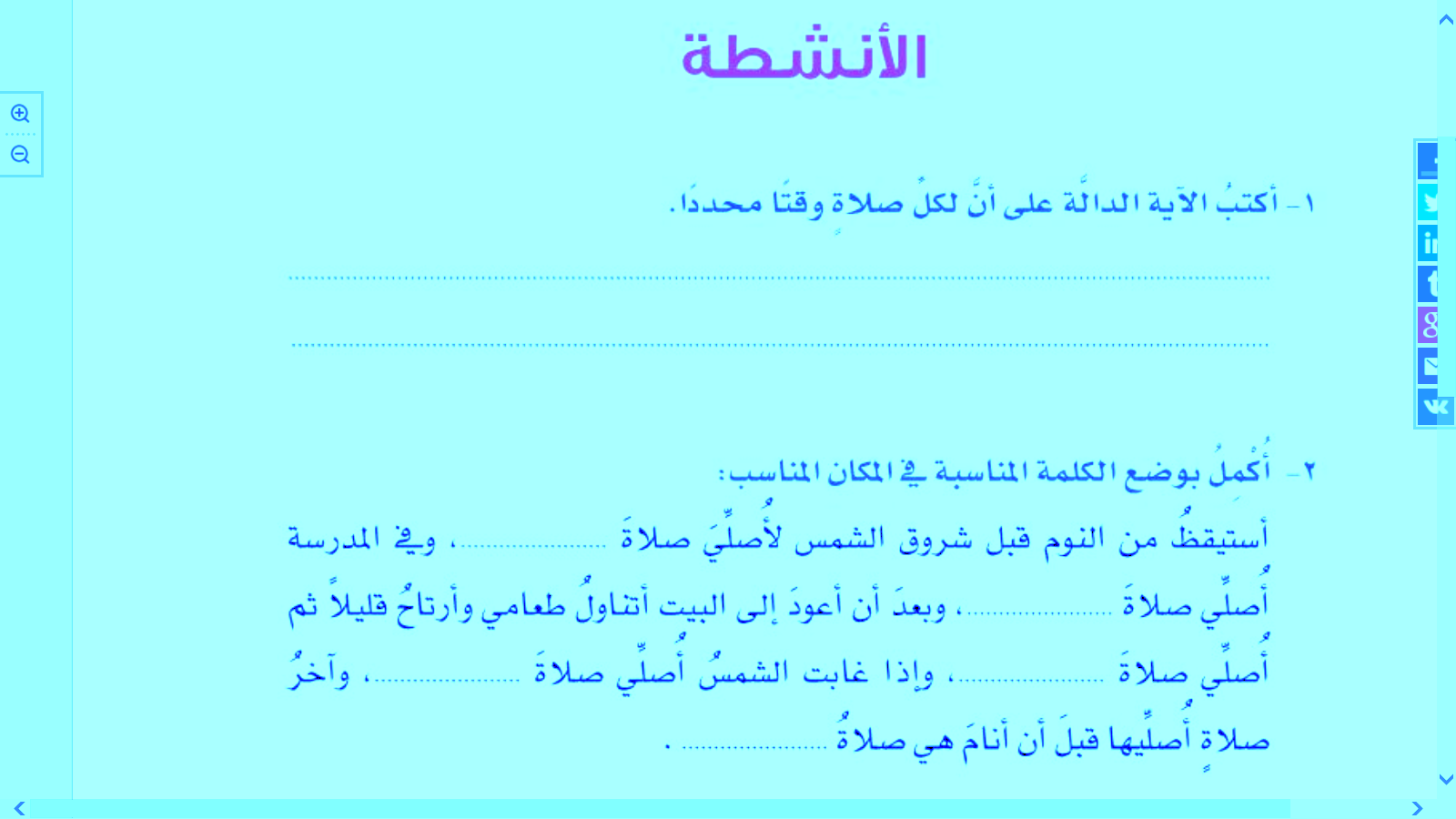 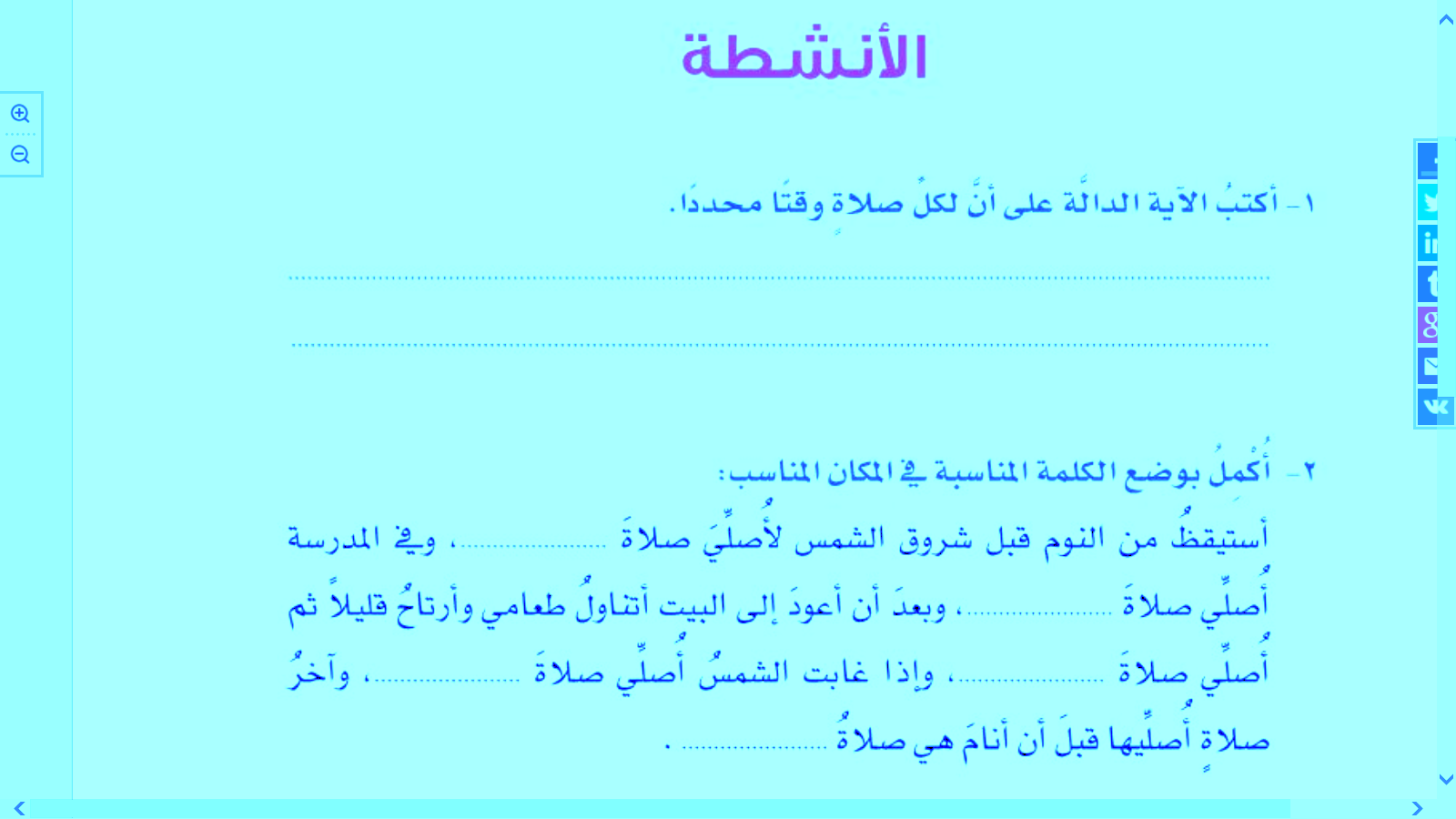 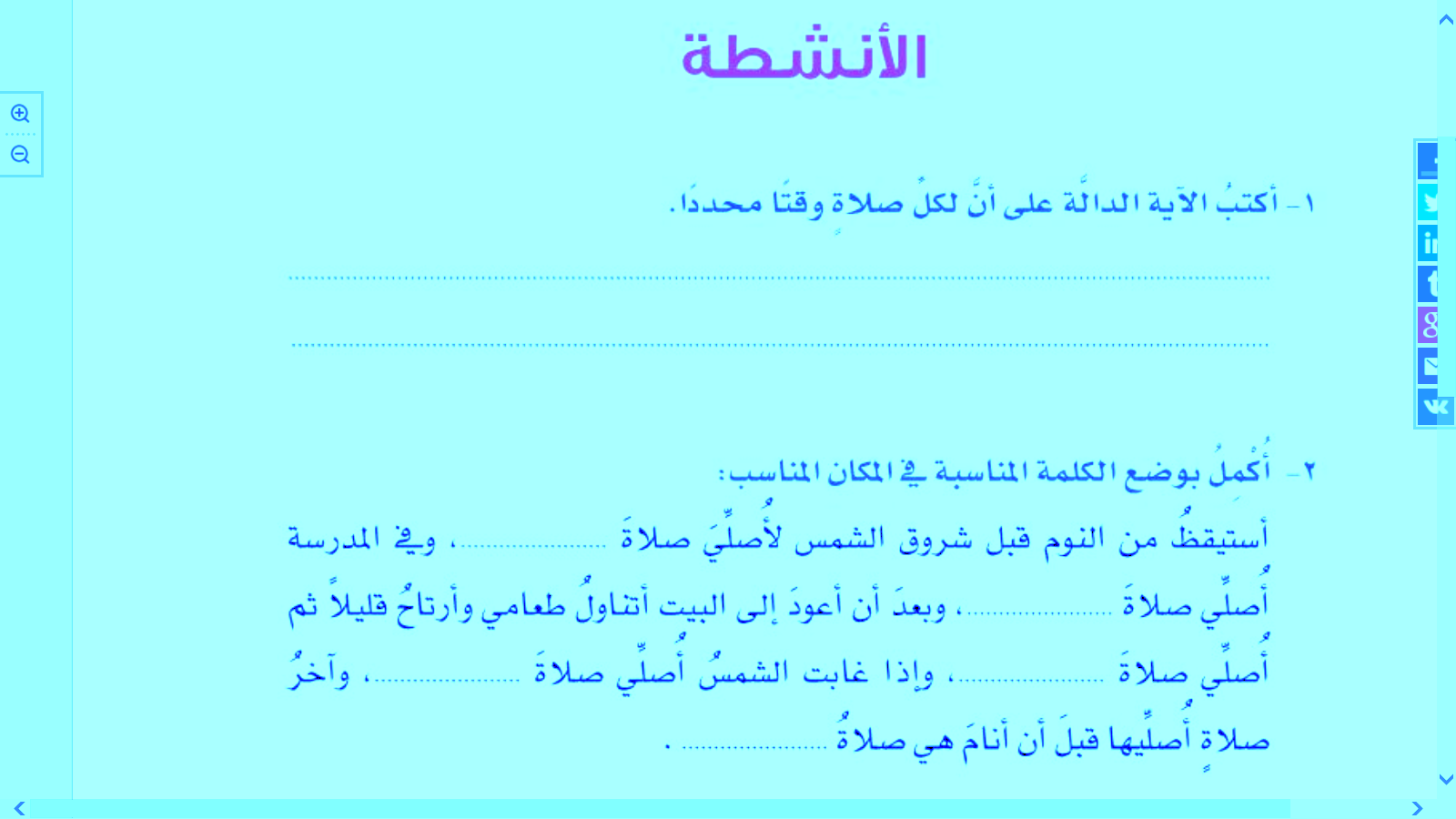 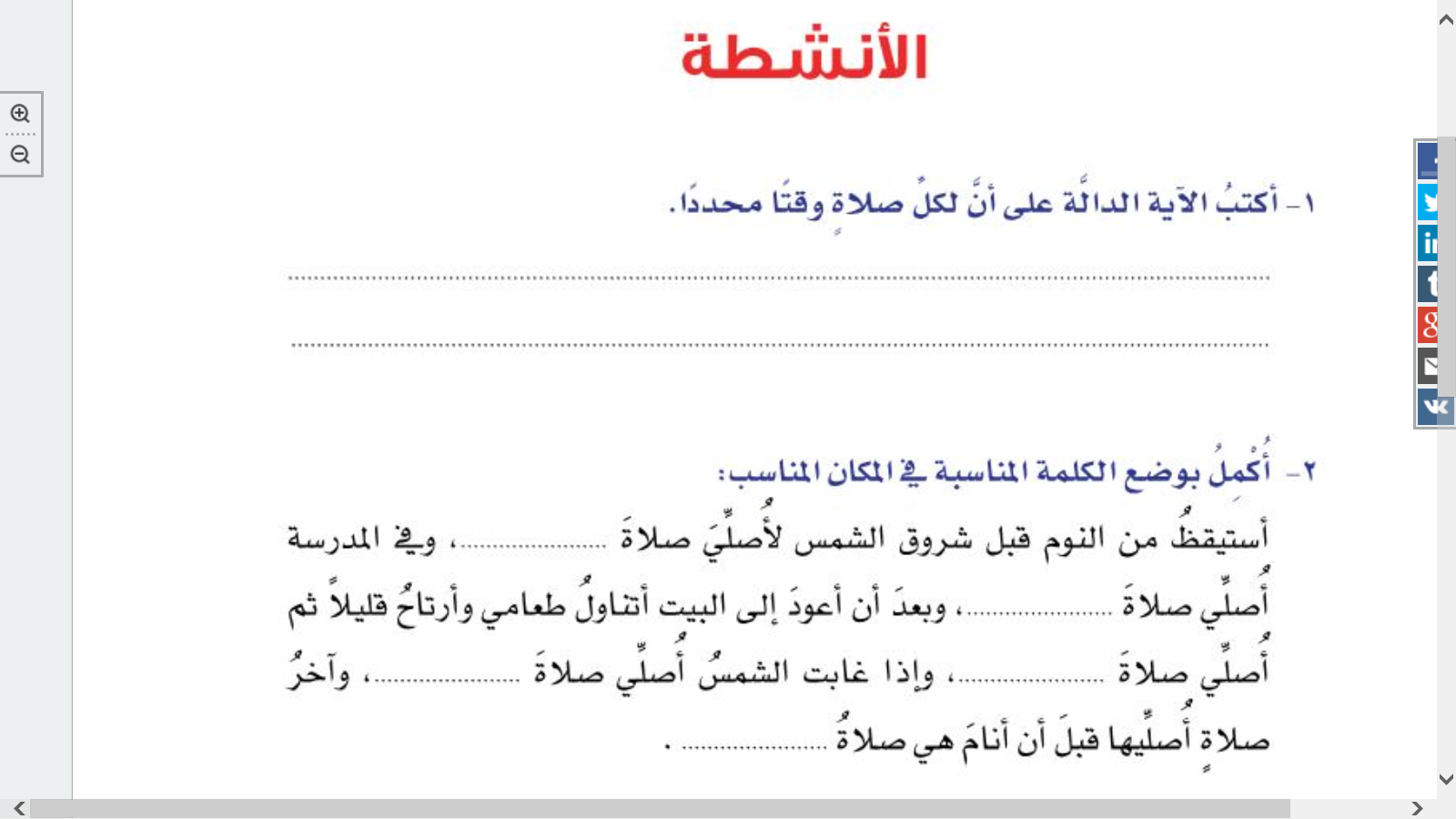 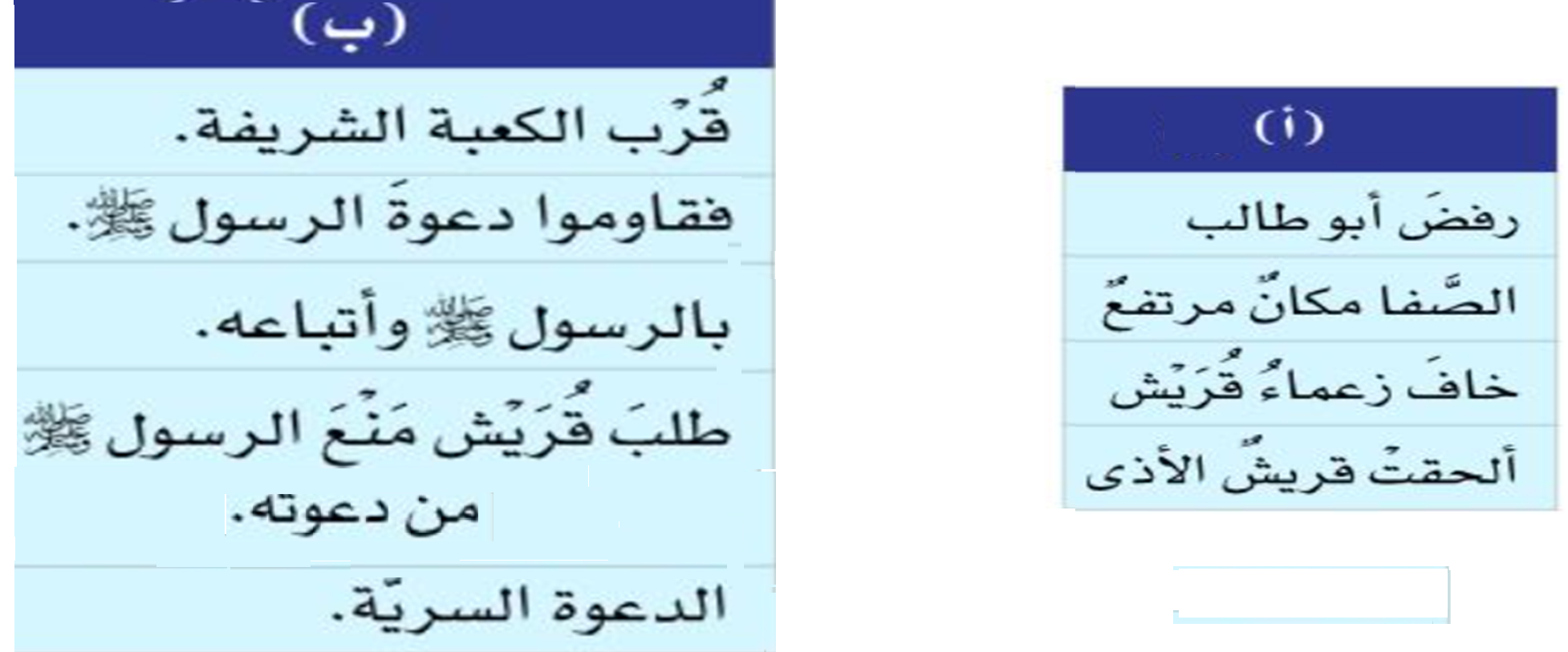 3
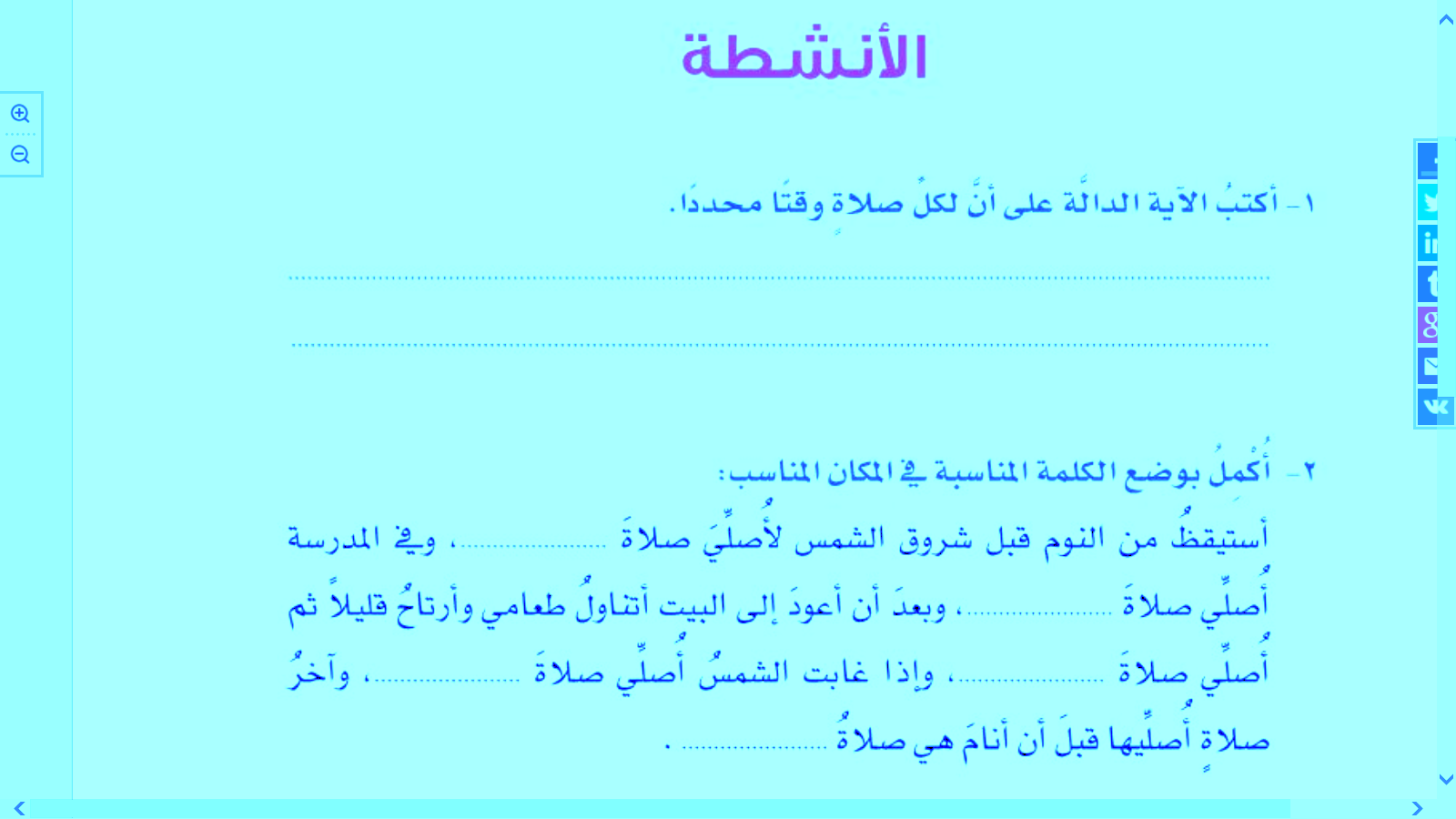 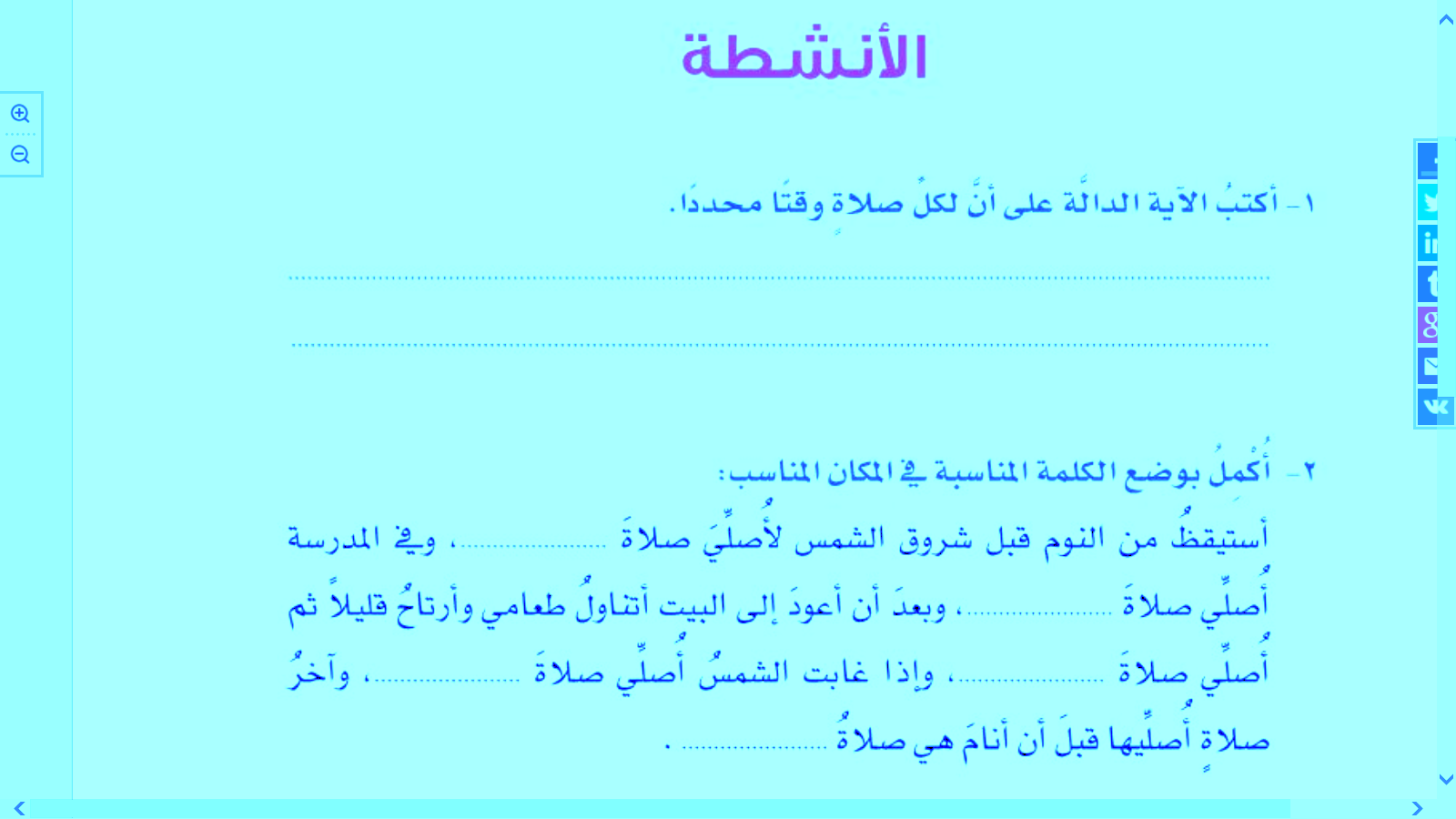 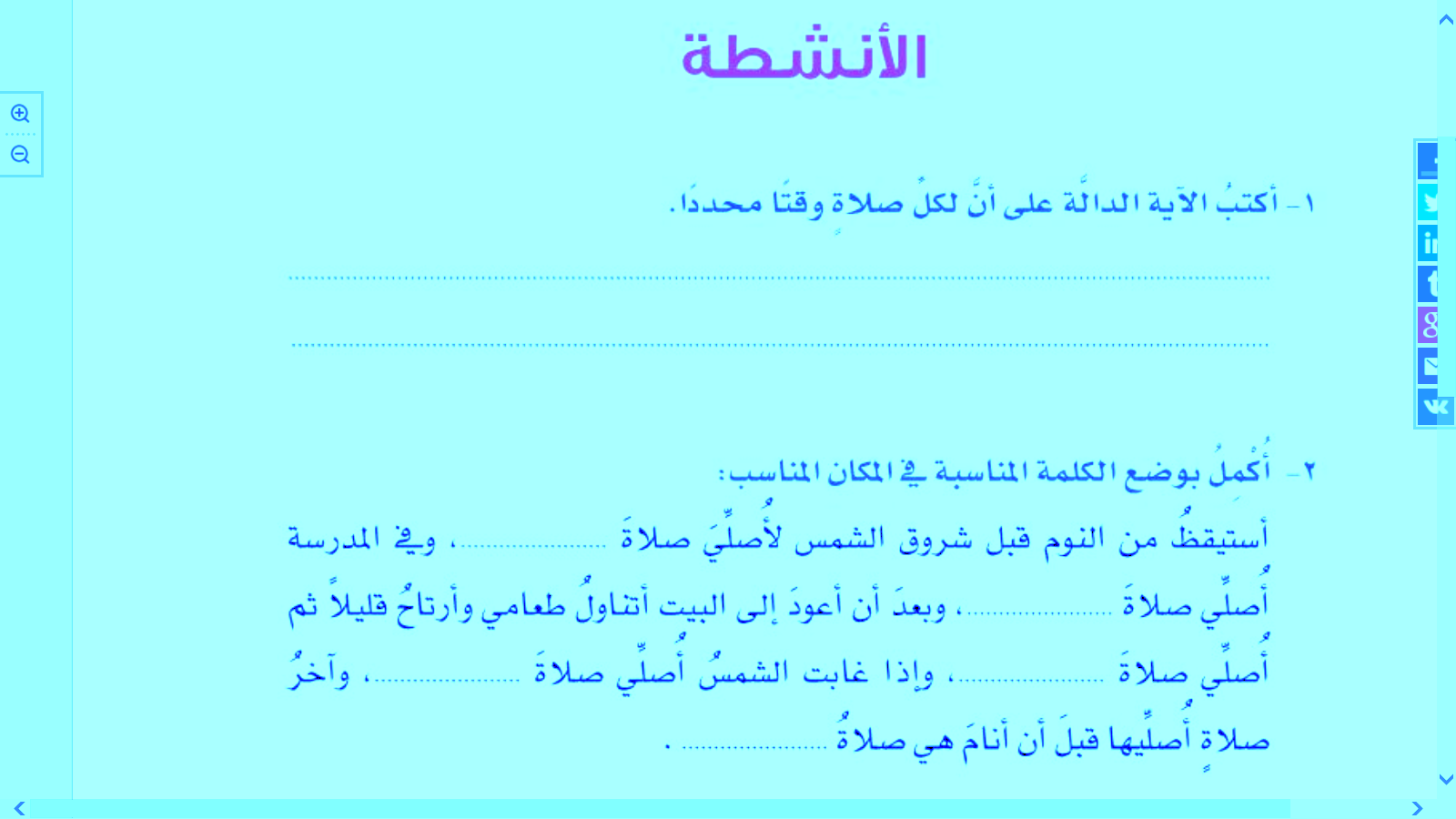 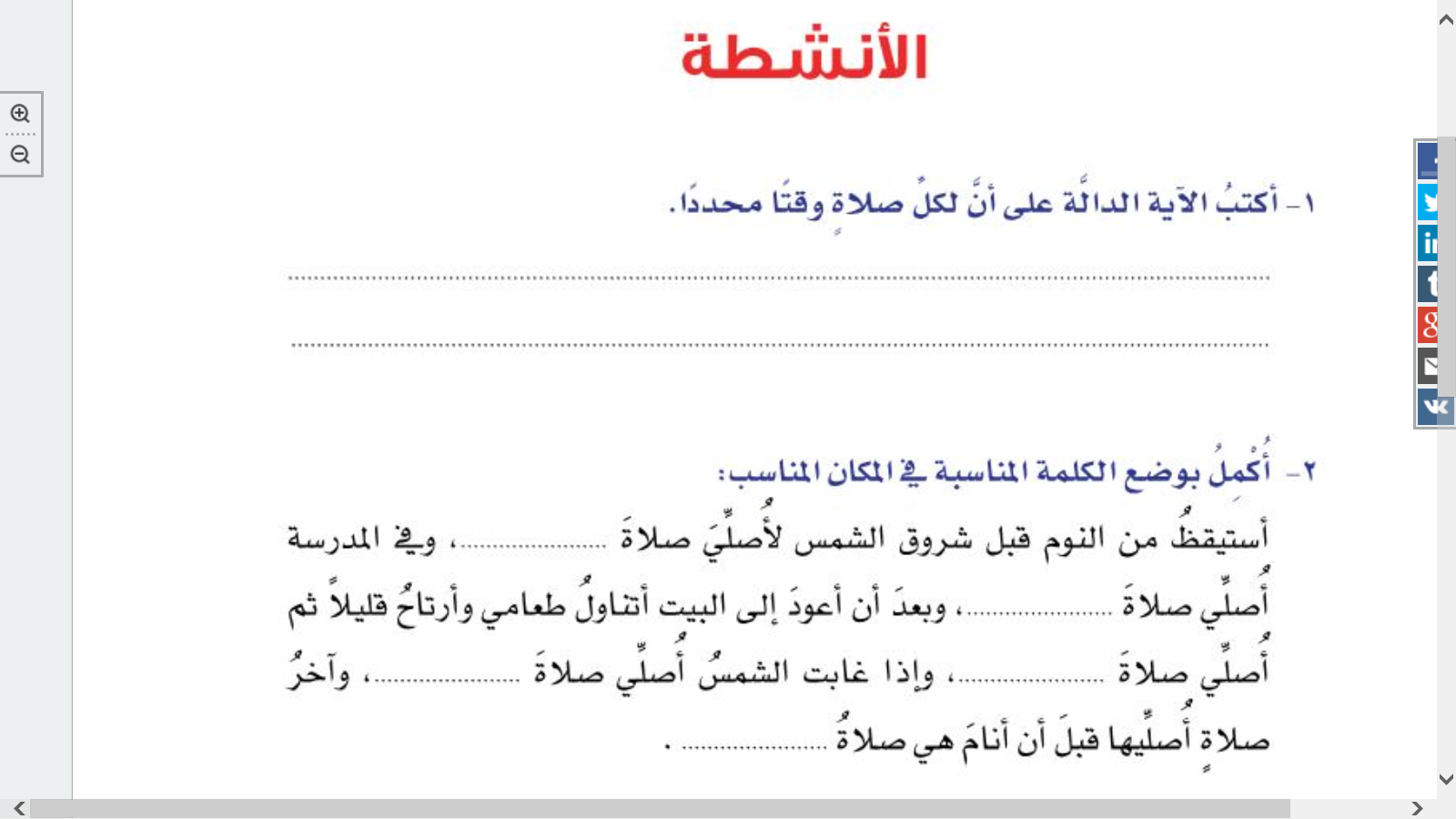 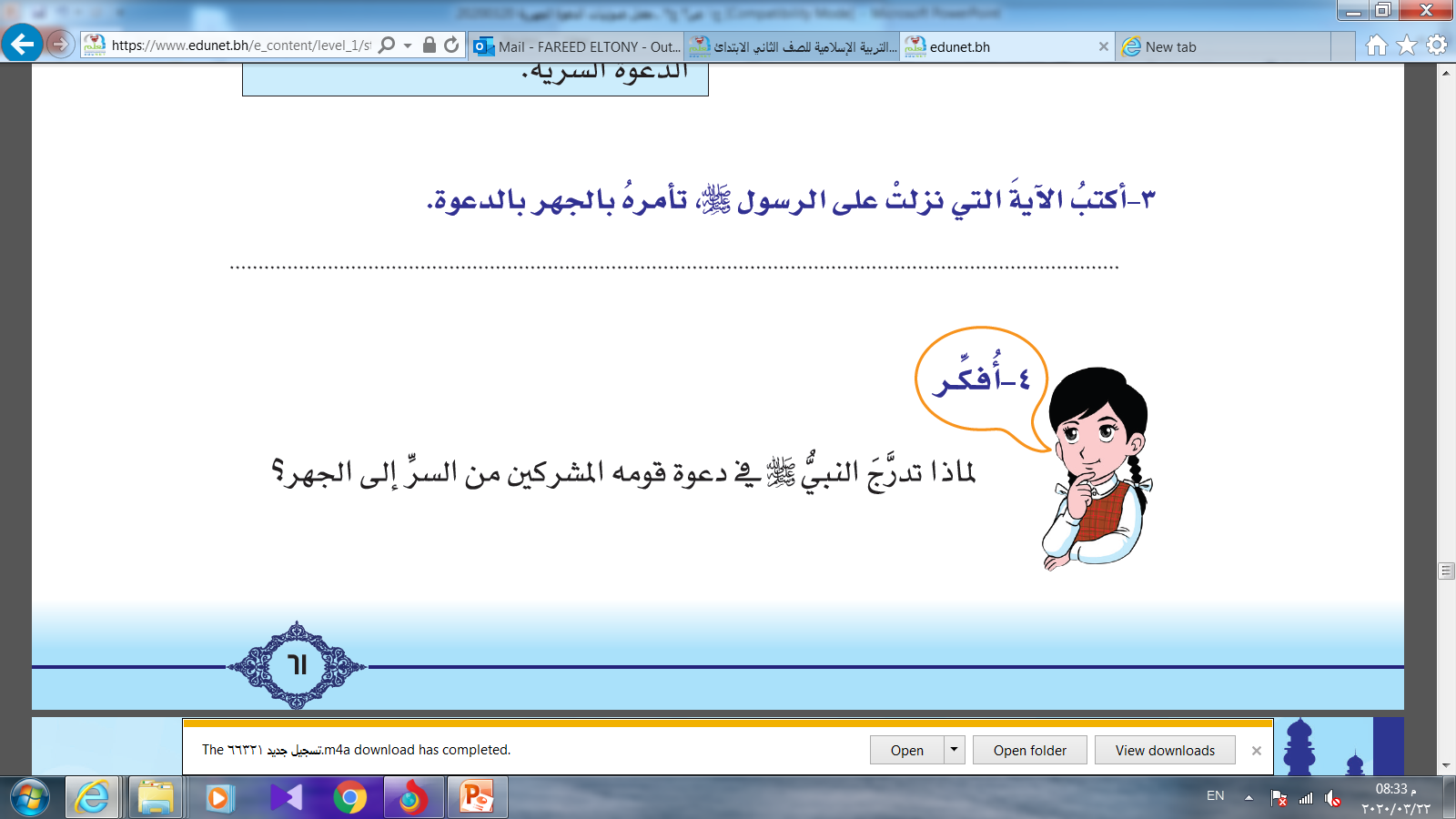 أُذكر
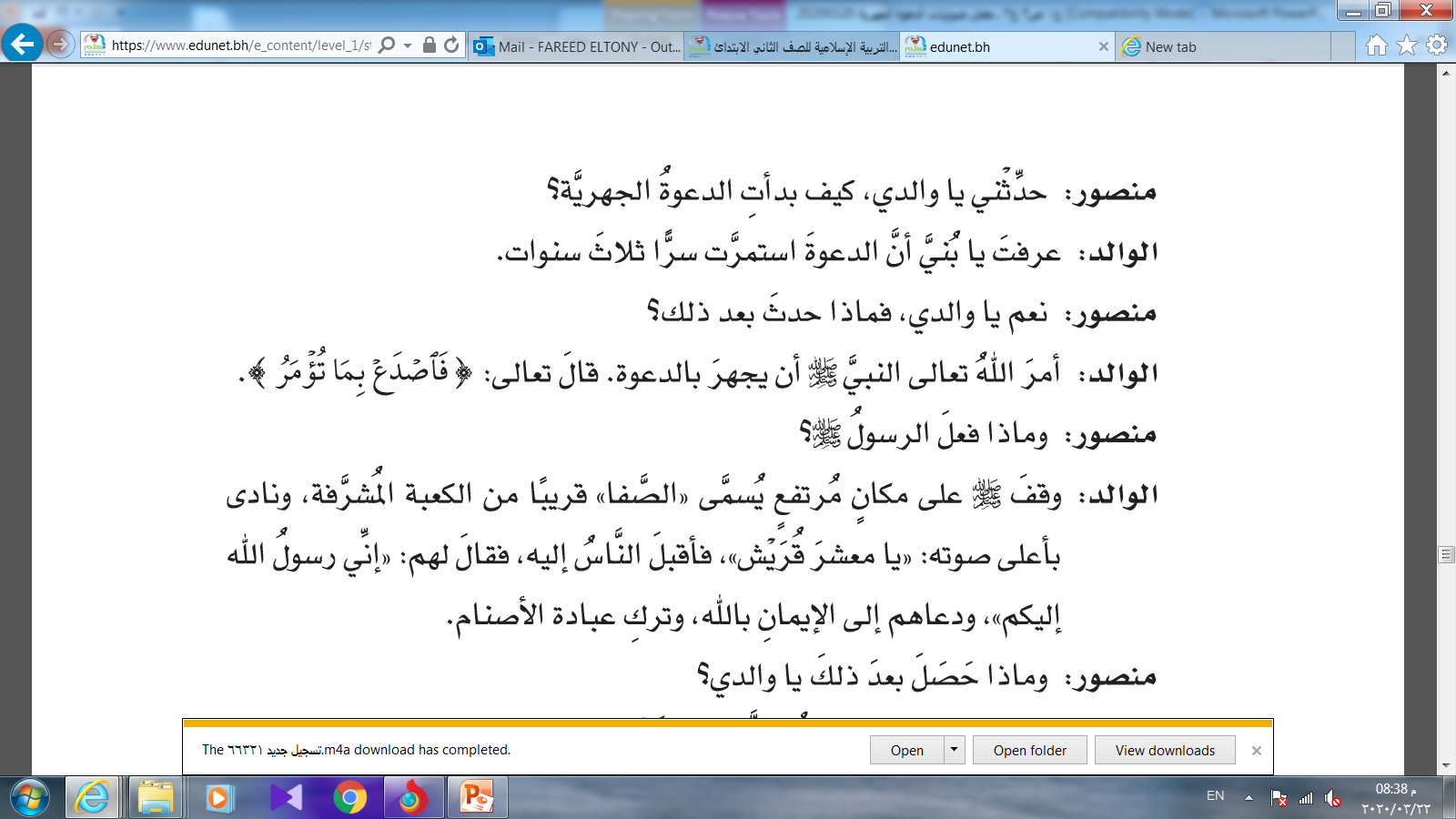 دعواتنا للجميع بالنجاح والتوفيق